Wandering on the margins    supporting young people to experience nature through the companionship of a responsive adult
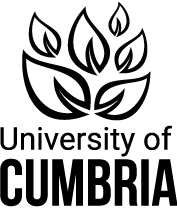 Dr Tracy Ann Hayes
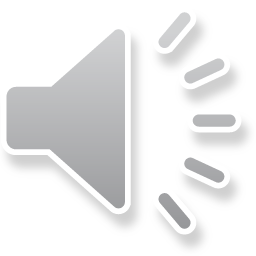 In 1956 Rachel Carson urged parents to take their children outside...
A child’s world is fresh and new and beautiful… 
full of wonder and excitement...

Daily, intimate, sensory experience is essential to keep that wonder bright for a lifetime… 

... the early companionship of a responsive adult is the best way to make it happen...
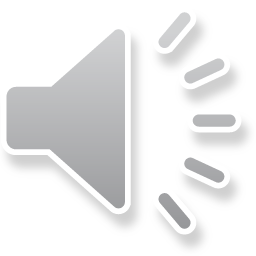 What about...?
The children and young people, who live separately from their families, or whose families are overwhelmed by dealing with more pressing concerns? 
Those who find themselves surrounded by adults who are not responsive, people who have forgotten (or perhaps never knew) how to play? 
What happens to the young people who enter adulthood never having experienced nature in this way? 
Who helps them to discover the wonder and then keep it bright?
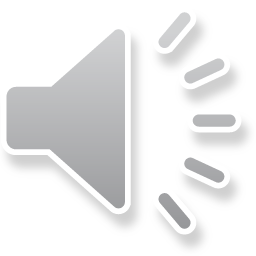 A transdisciplinary, storied approach
My research uses a transdisciplinary approach and creative story-based methodology (Hayes and Prince, 2018). 
A transdisciplinary approach thrives on creativity, on looking at, and thinking about things in a different way, with the purpose of doing things differently. 
My work has included the publication of professional guidance on how to work effectively in the outdoors with young people identified as having special educational needs and/or disabilities (Hayes, et al, 2016). 
I embrace autoethnography 
I’m inspired by Ronald J. Pelias and by Ursula Le Guin (and others)
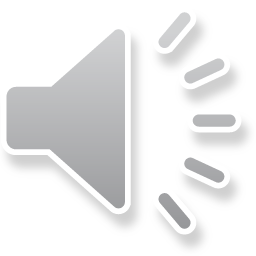 Wind Dancer...
“Come and sit down, I’ve told you three times… can’t have you dancing whilst others are busy doing things.” Hearing the words of the teacher, I look to see the cause for concern. One of the boys is slowly turning circles in the middle of the path. He is wearing his coat as a cape over his shoulders, his arms extended, face turned towards the sky. Mesmerised, I watch...
(extract from Hayes, 2020)
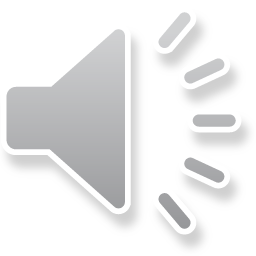 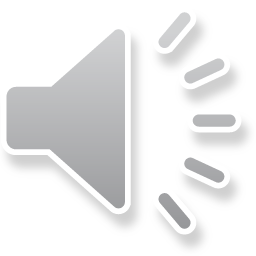 Discussion
Concerns about the weather
Struggles to find the ‘right’ person to sign off risk assessments
Preparation, Consent, Control
When we did make it outdoors, it became apparent that most participants (adult and child alike) relaxed, for example, turning their faces to the sun and laughing about being like plants... [fieldnotes]
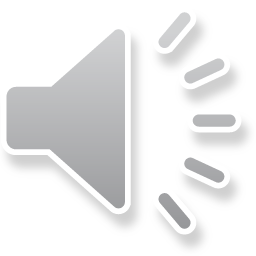 Final thoughts (for now...)
Make time for reflective practice that acknowledges we are in a position of power 
Our actions impact on others’ access to outdoor spaces
enable playfulness, spontaneity, freedom, space, creativity and imagination
Find space and time to dance in the wind, once in a while
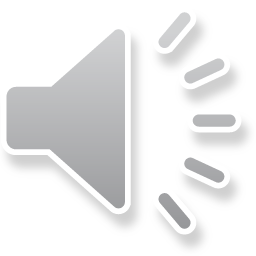